Insperion Creatives
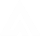 insperioncreative.com
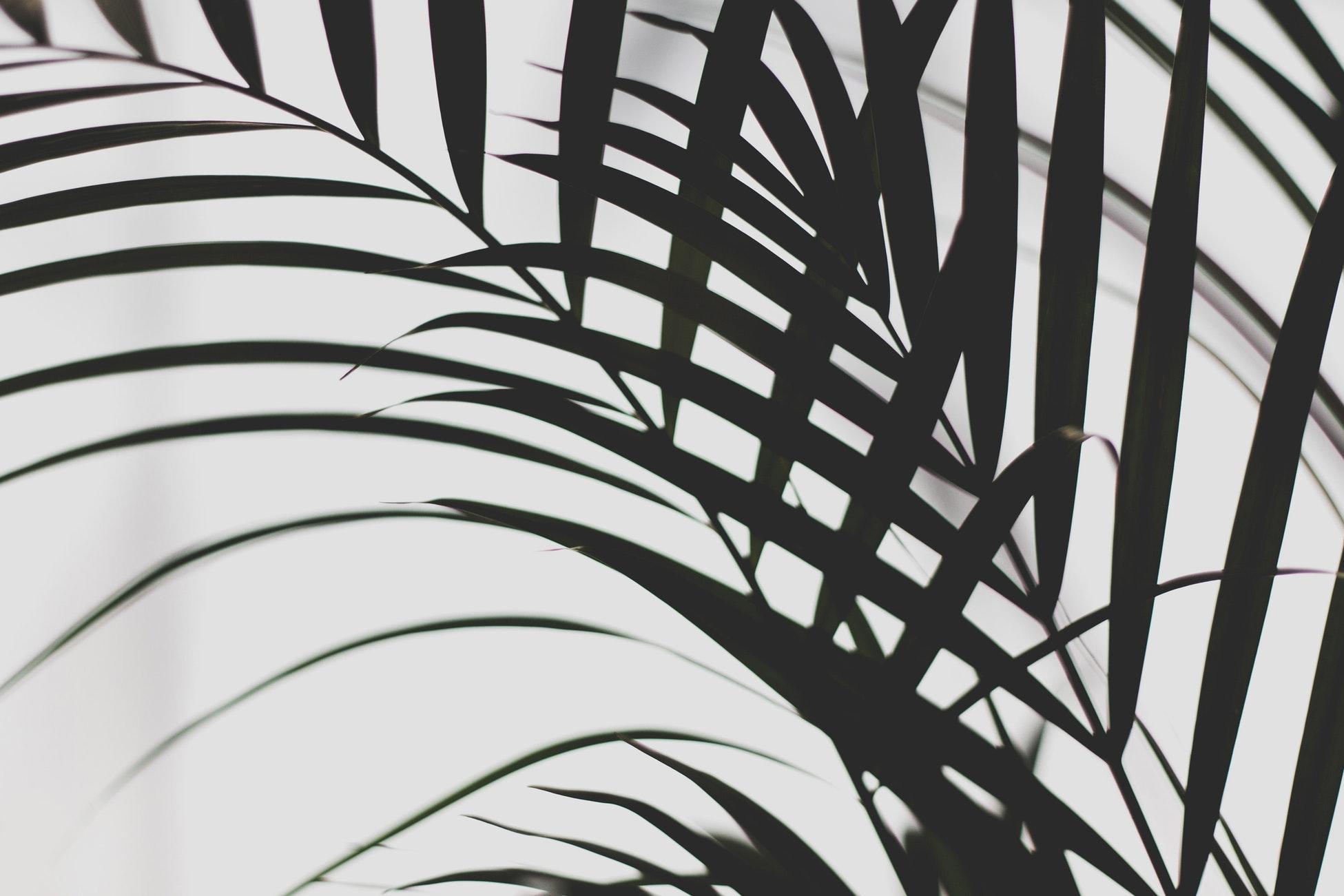 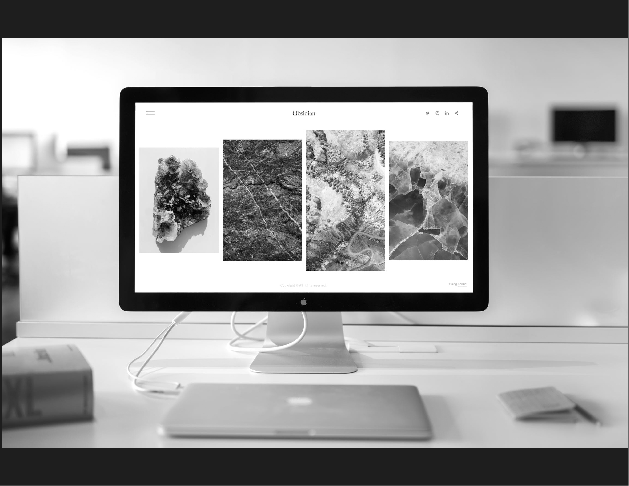 About
The Company
The Team
Goal
Execution
Operation Plan
Testimonials
The Company
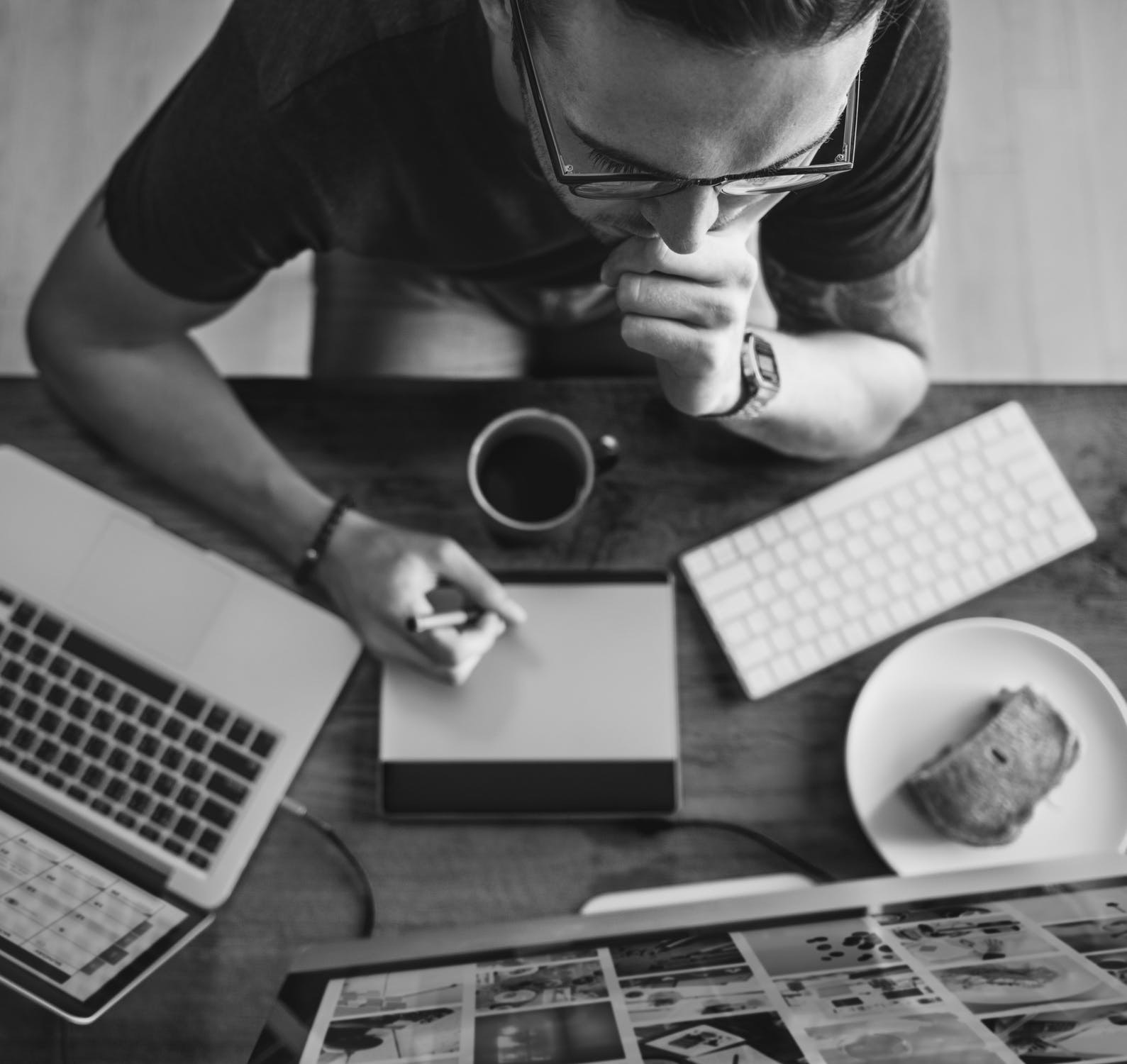 About
Founded in the year 2025. Insperion Creatives is an organization 
composed of dedicated & passionate graphic designers who enjoys 
what they do for a living. Can think outside the box & come up with 
innovative designs that would surely attract lots of attention. 
Organized professionals whose employees have had experience in 
graphic design for more than 5 years.
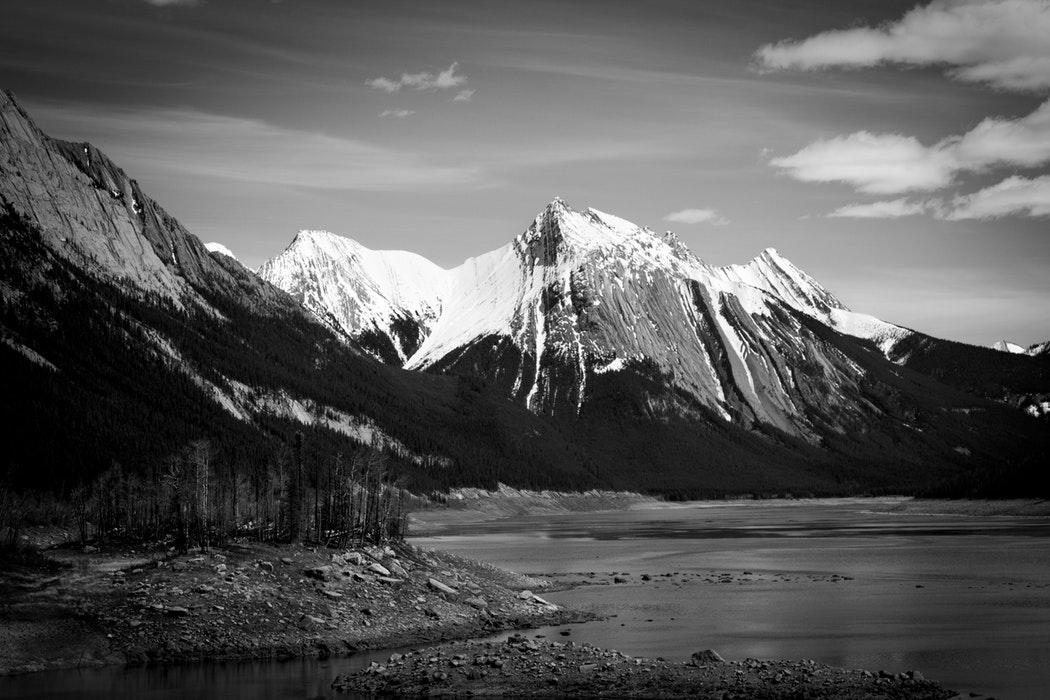 Insperion Creatives
The Company
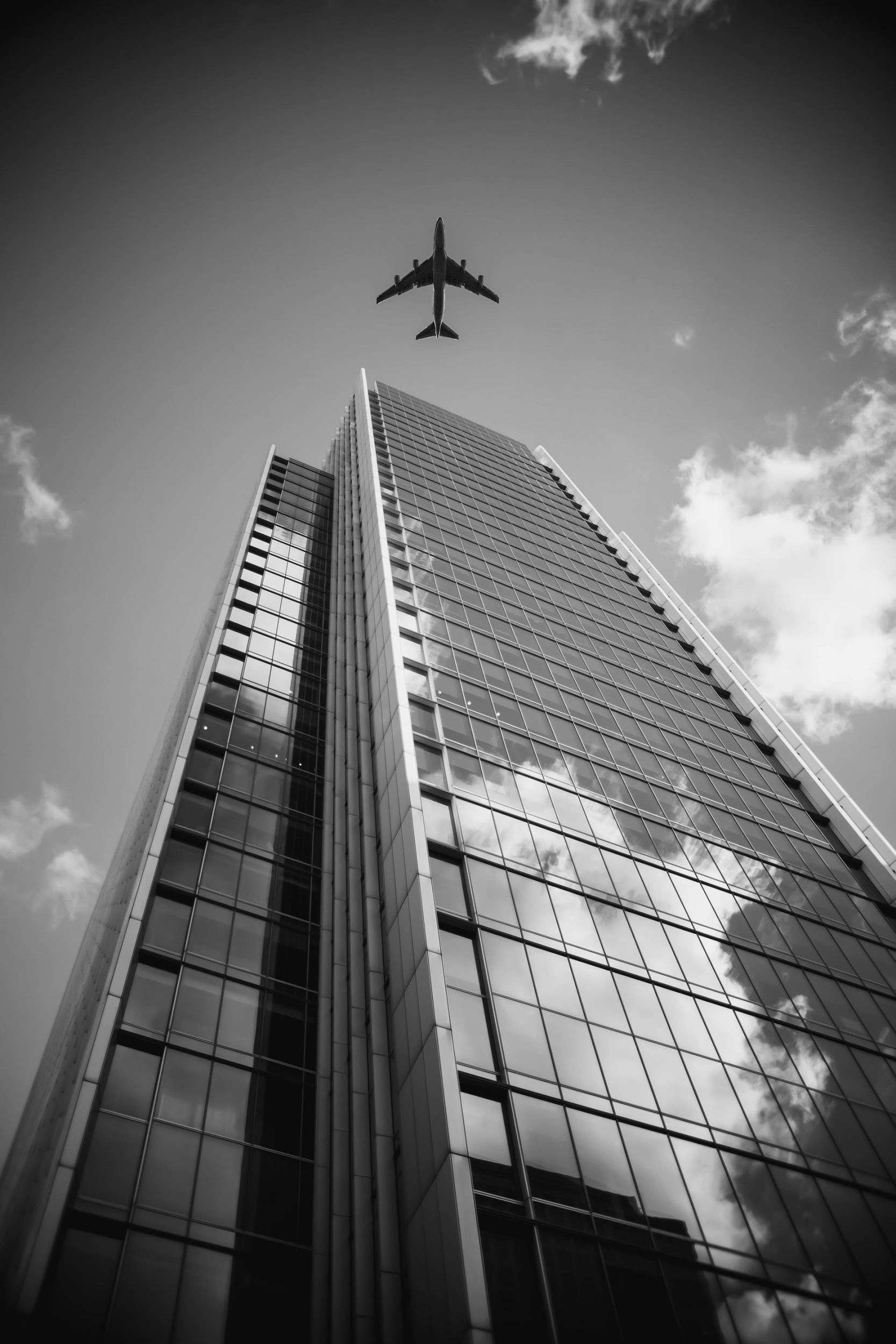 Vision
We look for solutions that can have an impact beyond 
the project, that can move the needle in some way 
and contribute to society and culture. Our design 
process is open, interactive, and collaborative. 

We believe that great design need not be created 
through arrogance and ego, but in a way that can 
sustain us all and allow each of us to grow and learn.
Insperion Creatives
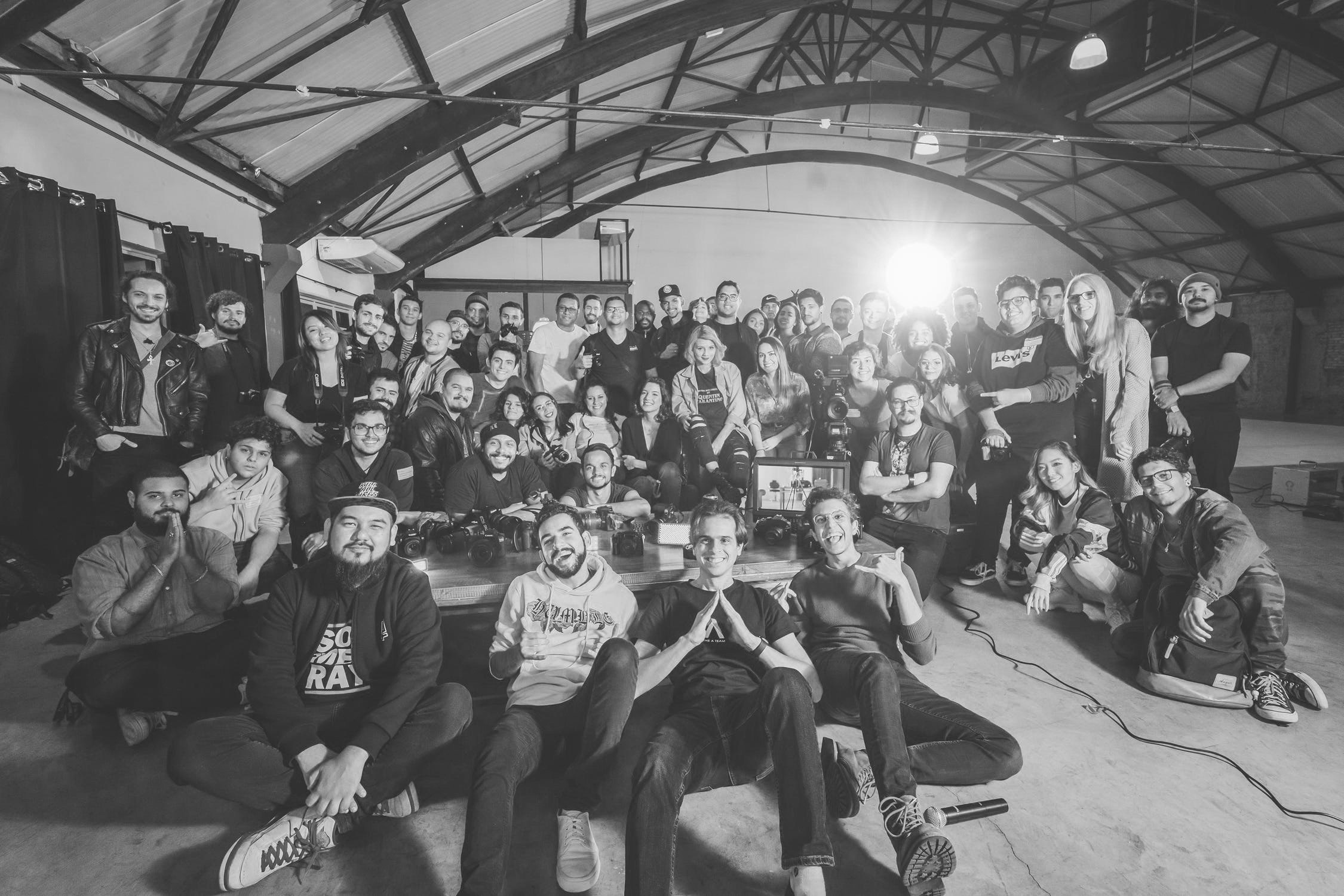 Mission
To innovate, to lead, to enhance, to provide best-value products and services to global customers. To make a difference and To enhance the quality of life for our business partners,customers and employees. Insperion Creatives sees itself to becoming the gateway for clients who are dreaming of the perfect design management.
Insperion Creatives
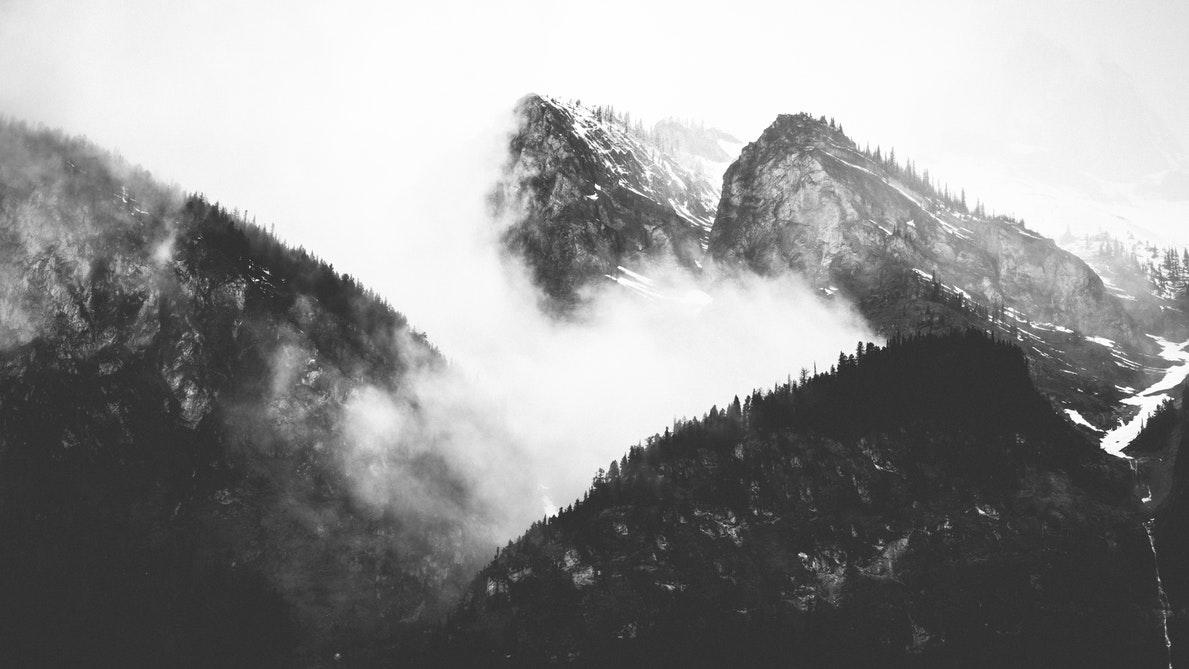 The Company
The Team
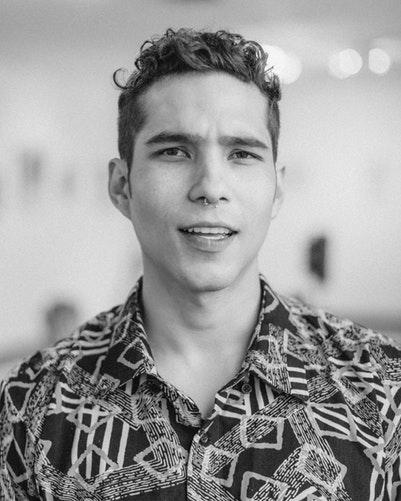 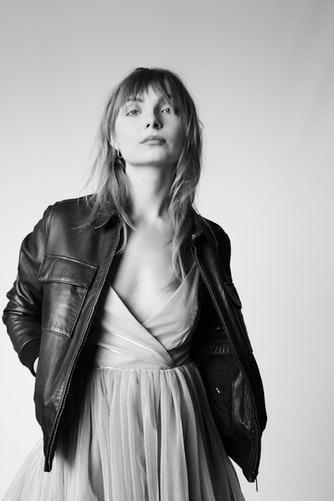 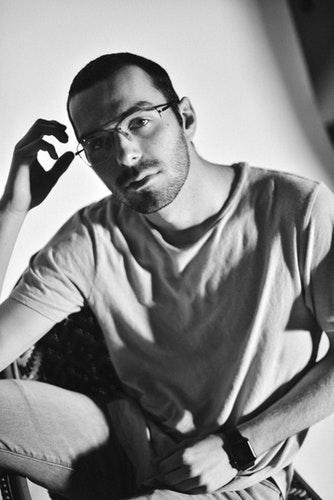 John Newman
Rod Crest
Sapphire Cressman
Founder & CEO
Chief Marketing Officer
Chief Operating Officer
Insperion Creatives
Execution
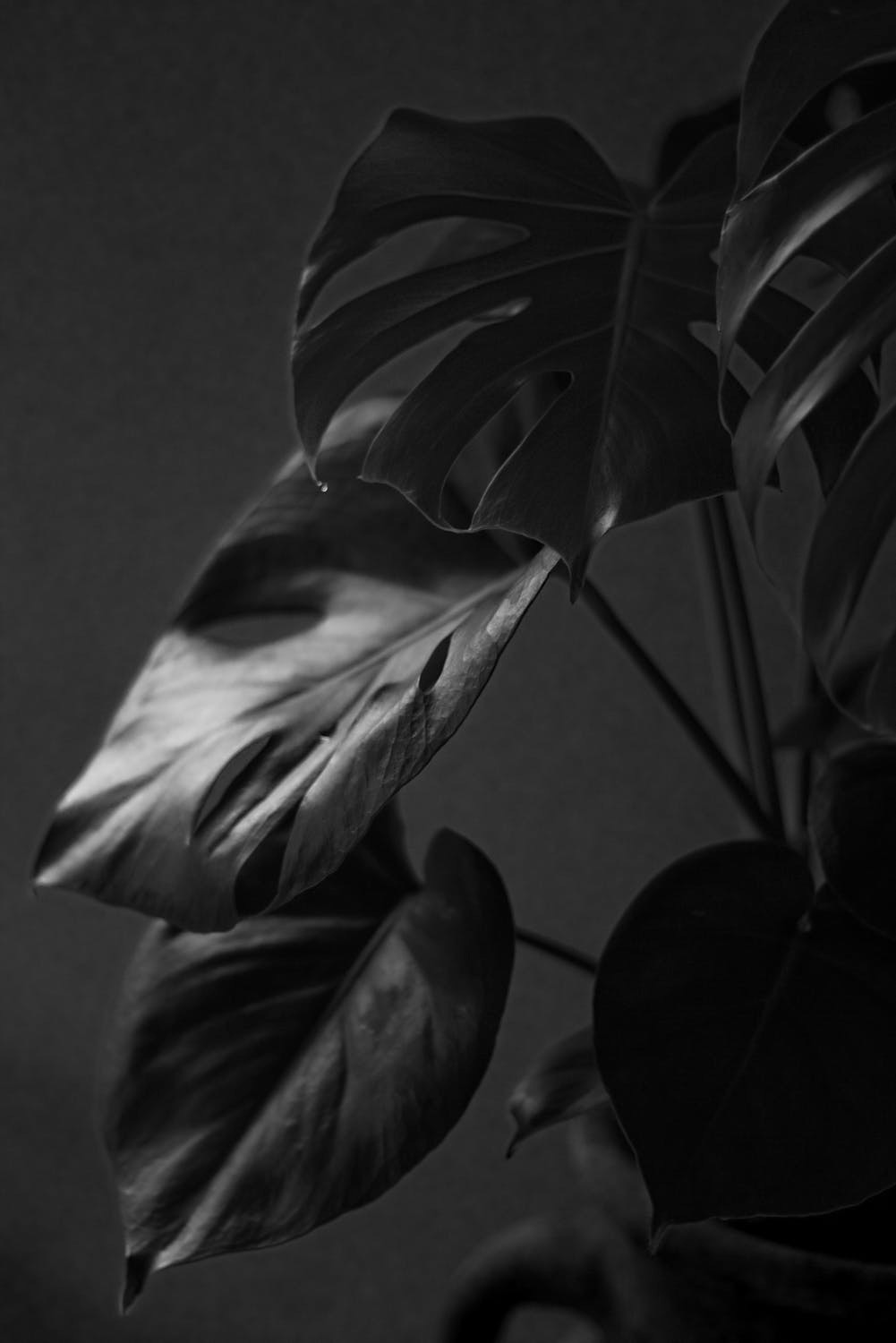 Goal
We strive to be a caring and well-managed 
organization for our business partners , 
customers and employees, and a responsible 
corporate citizen to our society.

Insperion Creatives embraces a 
responsibility to make our projects a success. 
This has resulted in an exceptionally high rate 
of repeat clients, as well as lifelong 
relationships that we value highly. We believe 
deeply in the importance of designing 
sustainably.
Insperion Creatives
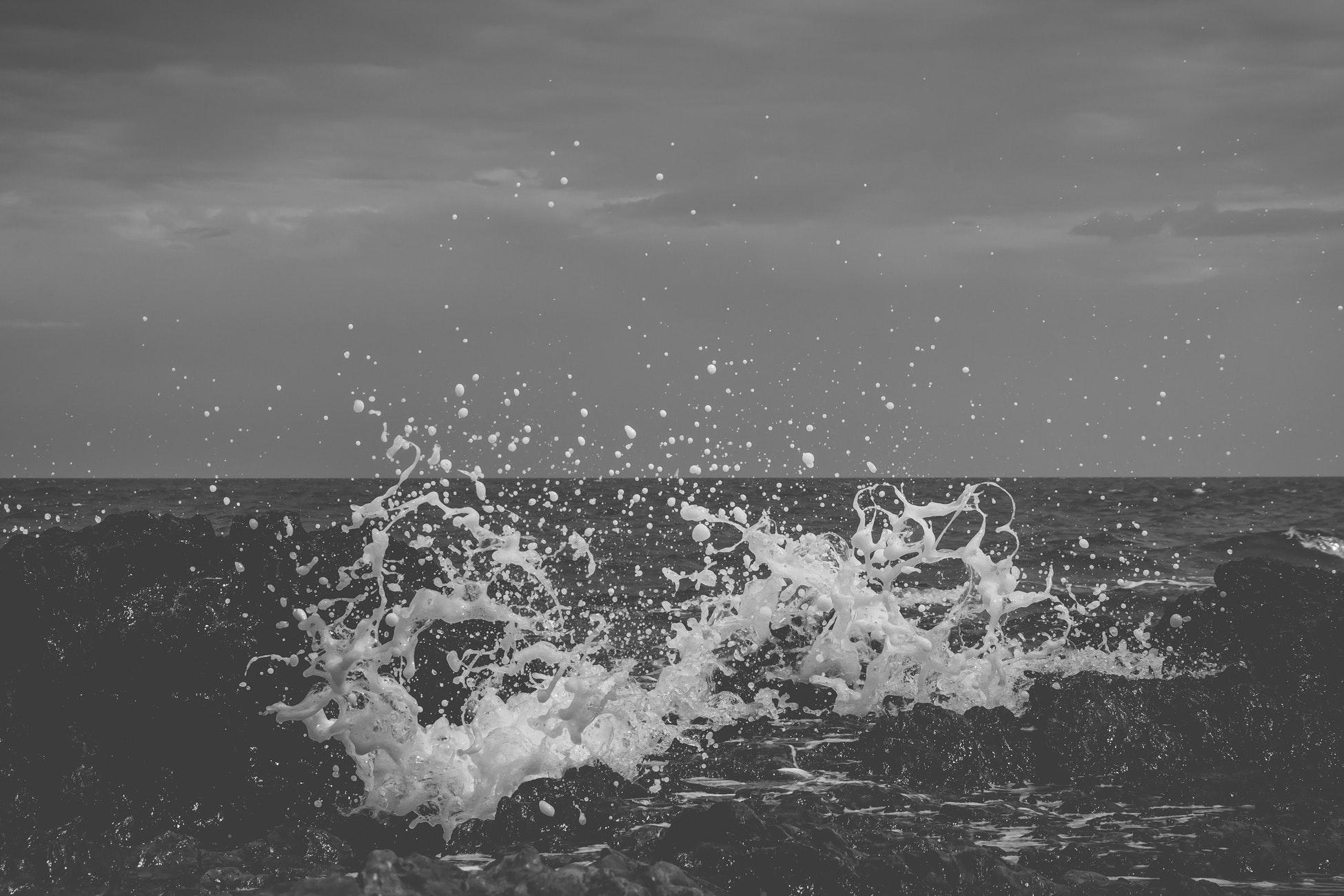 Value Proposition
Pricing Strategy
Insperion Creatives uses a cost-plus pricing strategy. It is accessible & affordable to more users in the target demographic.
Clients seeking a trusted, affordable design company. Clients looking for agencies that will provide cost-efficient Design options.
Insperion Creatives
Operation Plan
Marketing Analysis
Marketing for Digital Design operations involves designing advertisements or promotional offers that will best draw customers toward a Design firm. In order to do this well, marketers conduct surveys or interviews with target consumers in order to establish their needs, what they respond to and what they look for when choosing such an organization. Marketers must then be able to use this information to draft successful campaigns that increase business and profits. In order for design businesses to succeed, they rely on marketing professionals to link potential consumers with their services and operations.
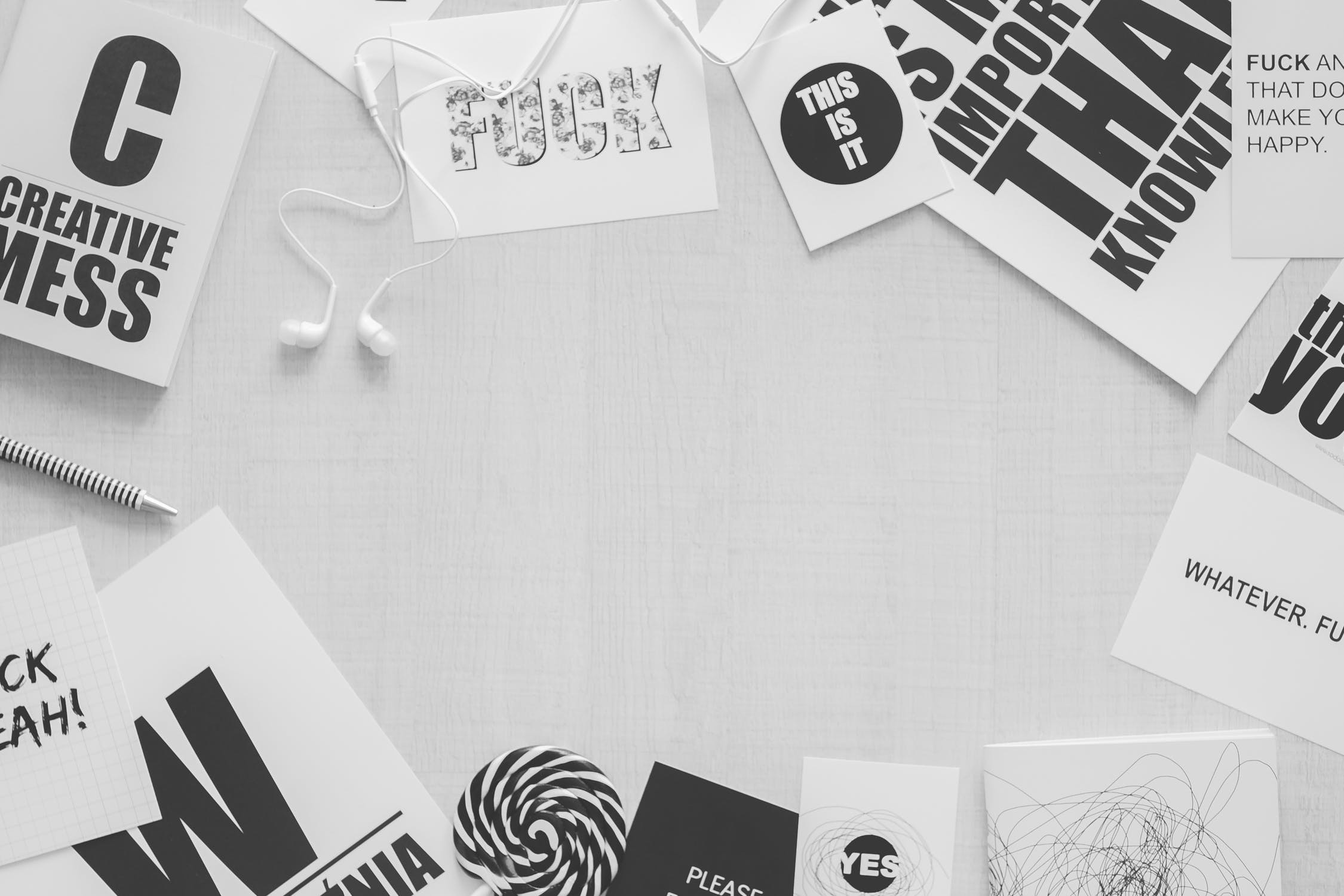 Operation Plan
28 %
Analytics
We’re well equipped to handle today’s planning and design challenges, whether the project is Educational, Corporate, Process / Industrial, Municipal or Governmental in nature. It’s our duty as a pioneering  Design firm to deliver true, value-based Design solutions to meet any design challenge, through skilled planning and 
tested experience.
45 %
74.6 %
33.5 %
Posters
Focuses on target audience through 
social media & printed flyers. 
Advertising the perfect Design package 
for clients who are interested in Mock- Ups. Effectively engaging with potential clients.
Magazine
Cards
Tickets
Insperion Creatives
Operation Plan
Growth Overview
There is an increase in annual profits as of April 2022. There is an increase in customer satisfaction with produced products as of June 2024. Also there is increase in Mock Up downloads in the market as of March 2023.
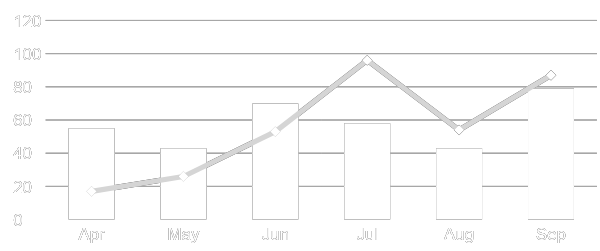 Operation Plan
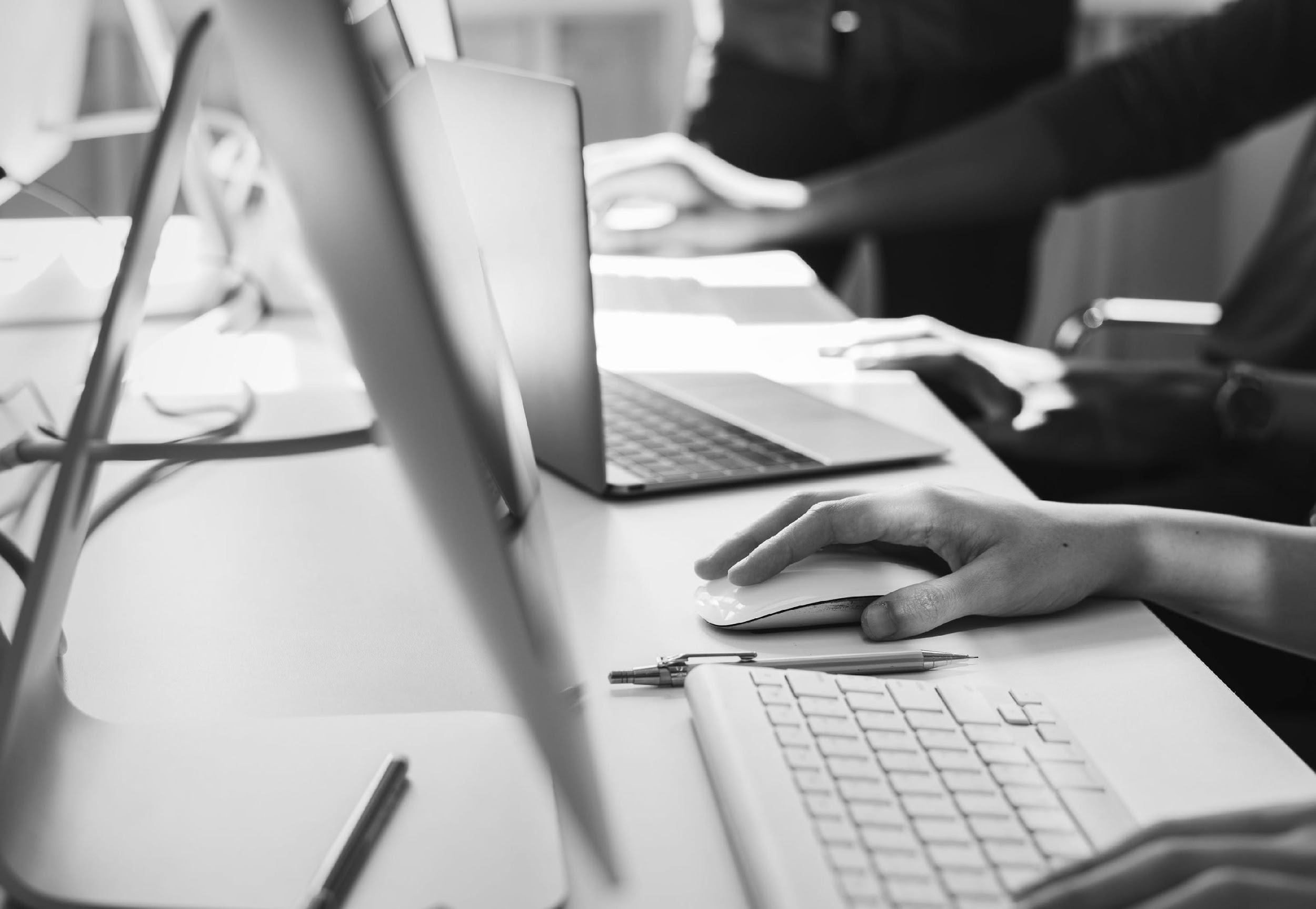 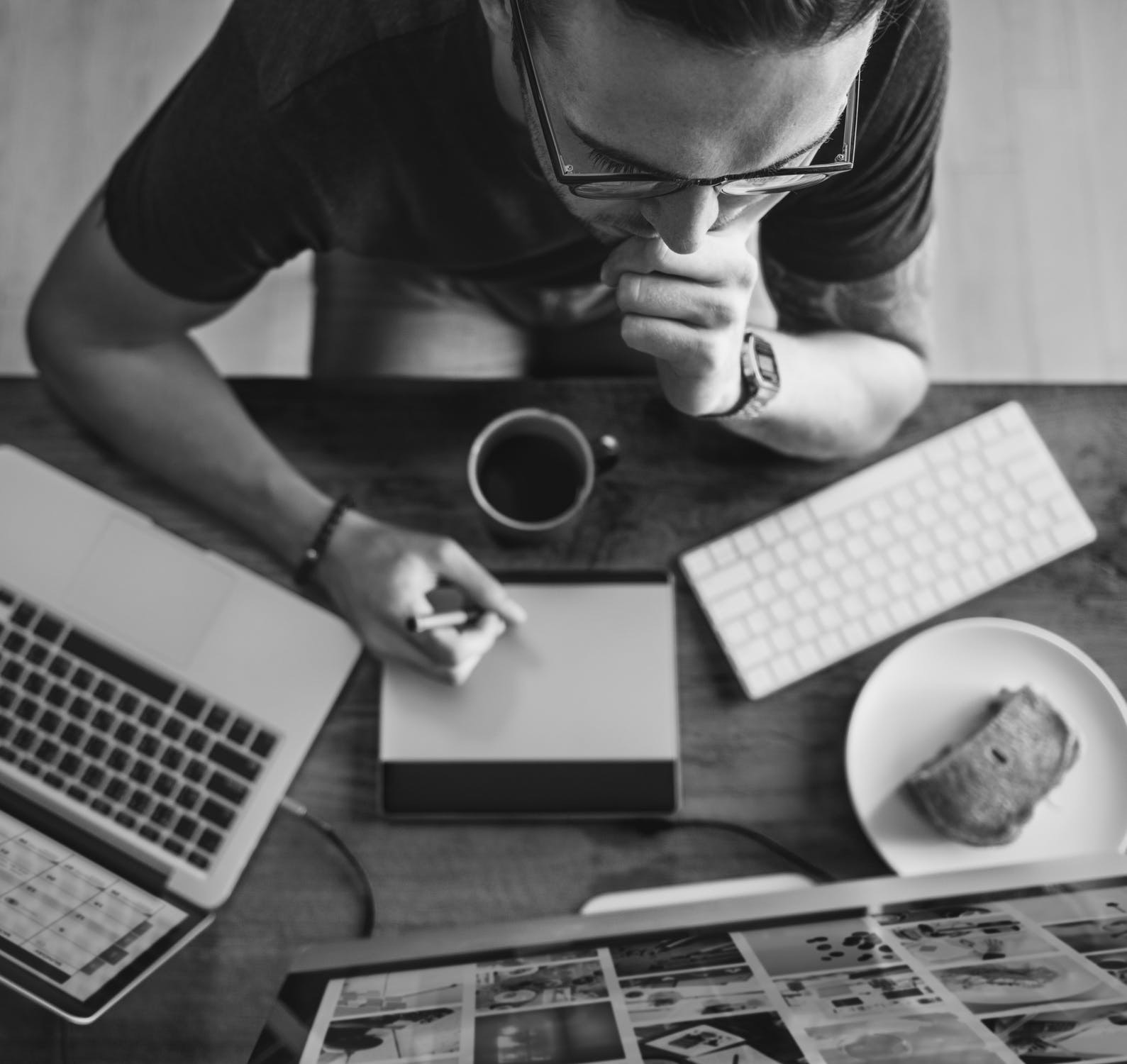 Organizational Structure
The CEO of the company is the head of 
operations. Under the CEO is the Marketing Division Head & Graphics Development 
Division Head. 

The head of the Marketing Division is 
responsible for creating & implementing marketing plans, strategies & market 
research. The team in this department also manages client concerns & collaborates 
with the Graphics Development division in resolving any design issues.
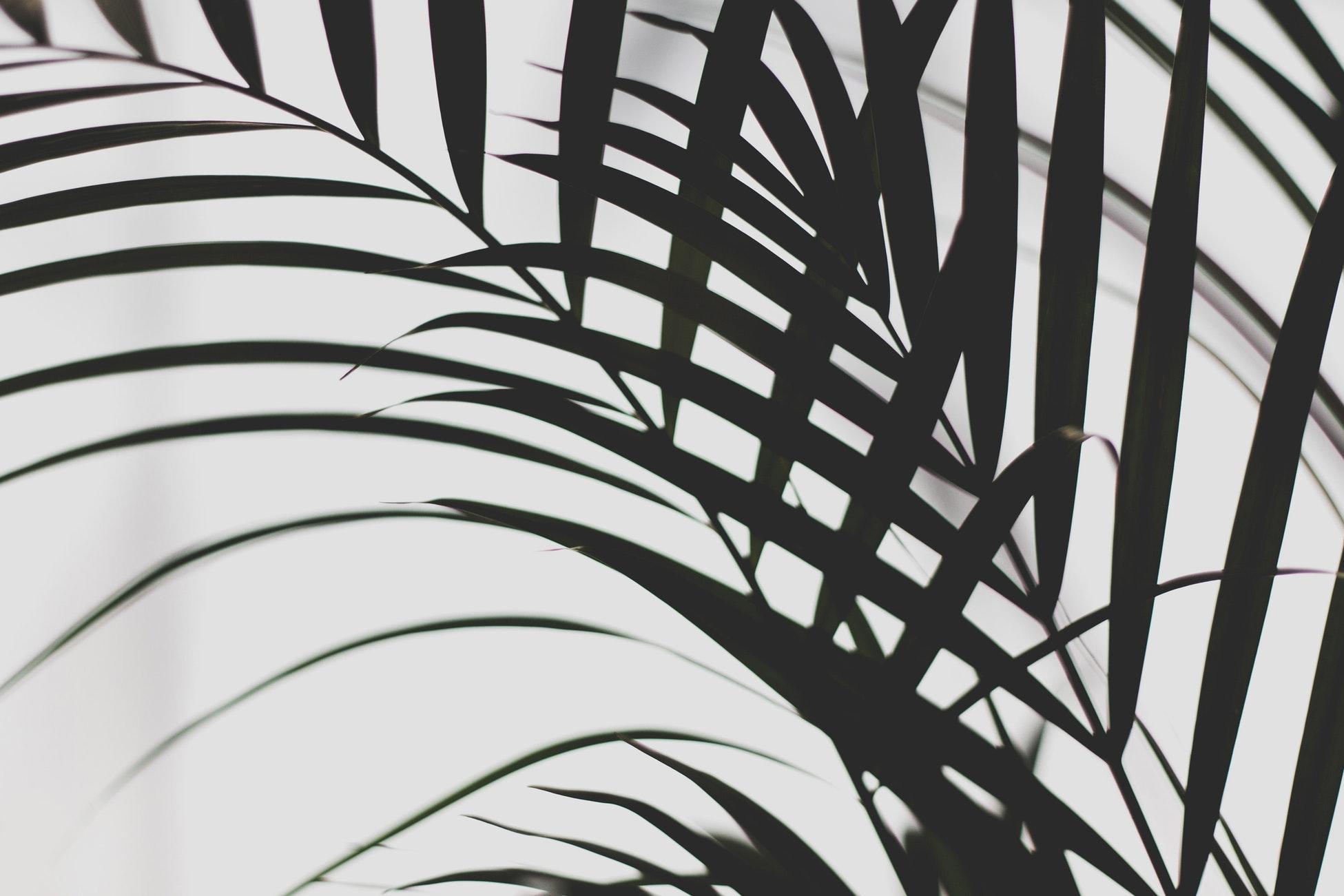 Insperion Creatives
Operation Plan
Customer Satisfaction
The head of the Marketing Division is responsible for creating & implementing Analytic Strategies, & market research. 
The team in this department also manages client concerns & collaborates with the Graphics Development division in 
resolving any customer issues.
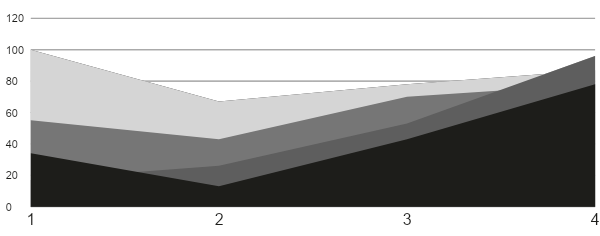 Operation Plan
Company Milestones
The team in this department also manages client concerns & collaborates.
Operation Plan
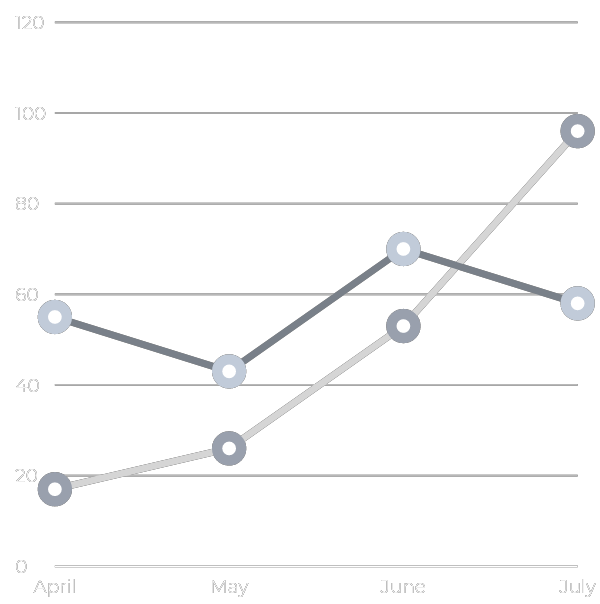 Productivity
Rate
Over the years, The Firm has been given 
a lot of projects to work on. As reflected 
in the Productivity Chart, Insperion 
Creatives objective is to deliver quality 
services on-time and on-budget for 
every assignment, regardless of size, 
scope or location. Theres is a significant increase to this months productivity rate compared to past months.
Insperion Creatives
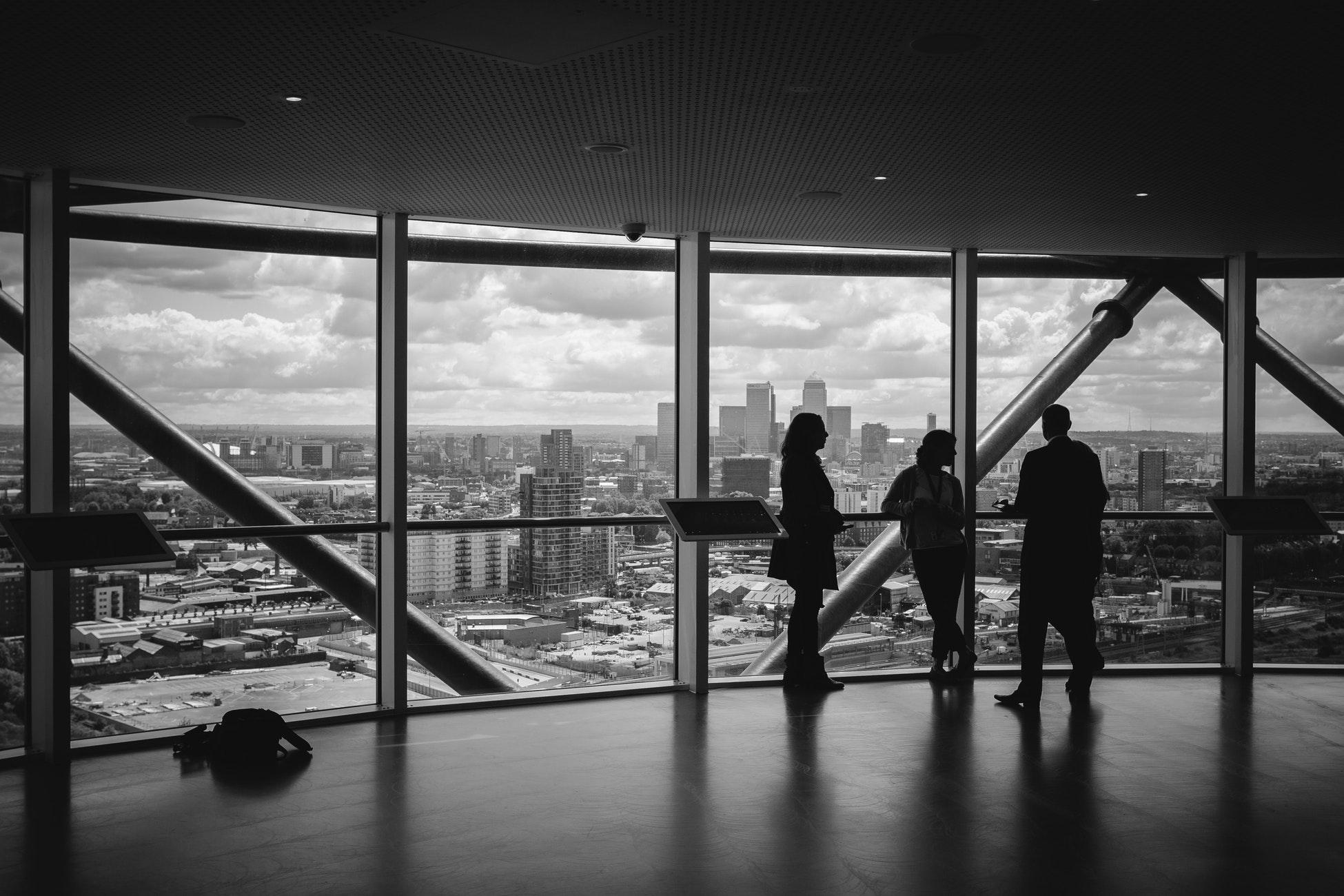 Operation Plan
Outlook
We look for solutions that can have an impact beyond the project, that 
can move the needle in some way and contribute to society and 
culture. Our design process is open, interactive, and collaborative. We 
believe that great design need not be created through arrogance 
and ego, but in a way that can sustain us all and allow each of 
us to grow and learn.
“
full-on stylish to minimalistic, all of our templates are graphically designed to suit our client’s individual tastes.
”
Testimonials
“Insperion Creatives was a worthwhile investment for me. 
Knowing that I can’t have many of the things I used to have 
hen I was younger, I needed all the help I could get in
 Design. Now I can with Insperion Creatives”
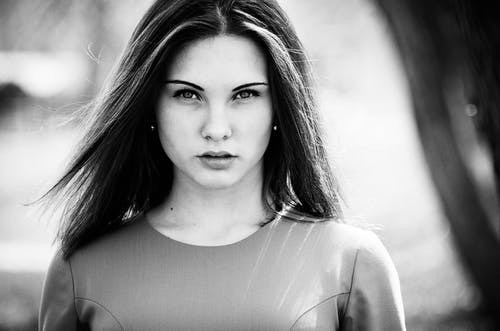 - Cyndia D. Thomas, 53, Nurse
“My dad isn’t getting any younger. I needed as much assistance as I could in terms of keeping my design business alongside his medication without having to take up too much of my personal work as well. I’d highly recommend this to any designers out there that needs help.
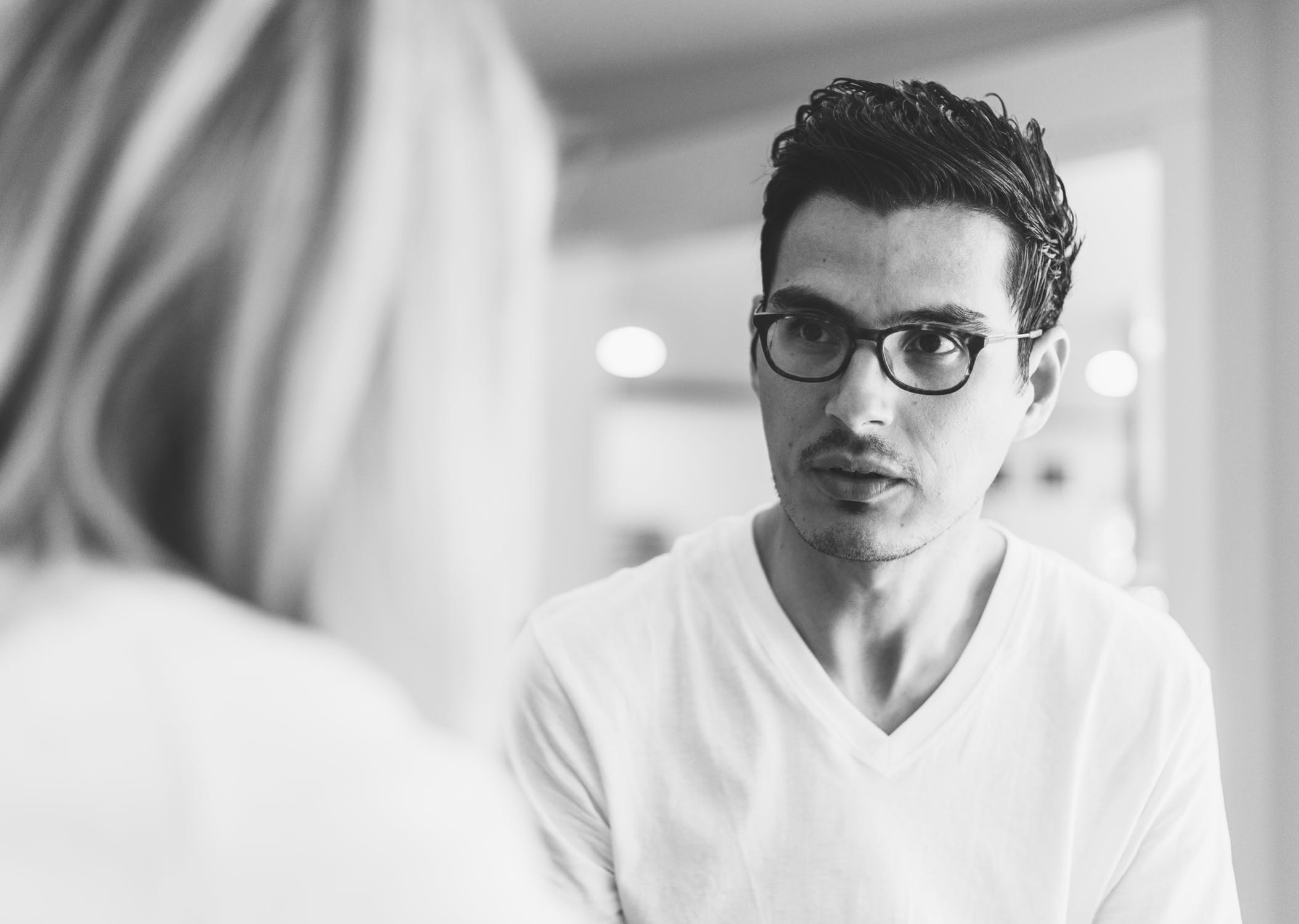 - Wylang J. Wyans, 32, Engineer
Insperion Creatives
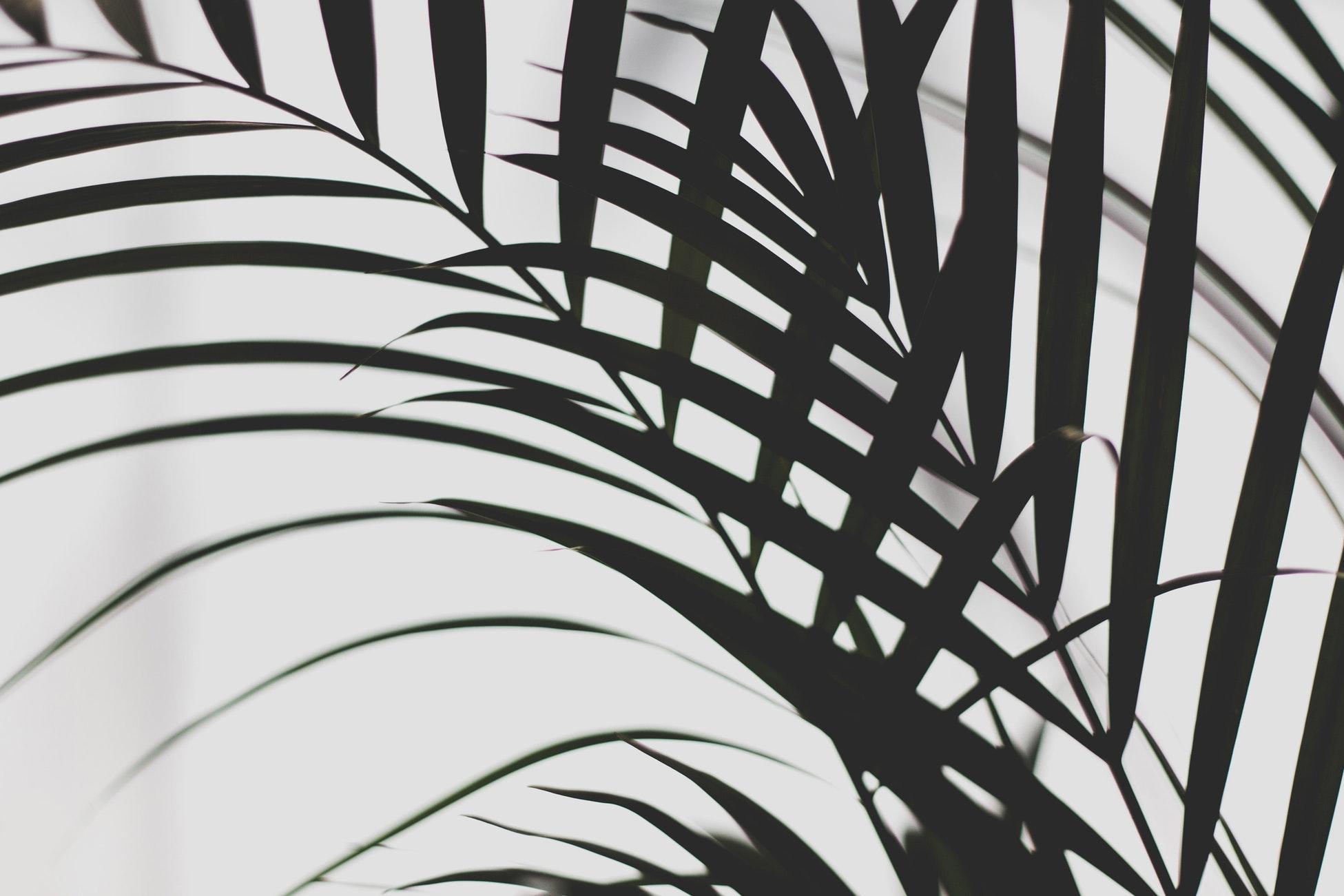 End
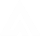 Insperion Creatives